Landesverband  Rheinland-Pfalz
Die Volkshochschulen in Rheinland-Pfalz
28. Mai 2024
Inhaltsverzeichnis
Daten – Fakten – Zahlen
Aufgaben und Ziele des Landesverbandes
Fachbereiche
Sprachen
Grundbildung
Schulabschlusskurse
Gesundheitsbildung
Kulturelle Bildung
Politik – Gesellschaft – Umwelt
Arbeit und Beruf
Landesverband  Rheinland-Pfalz
Die Volkshochschulen in Rheinland-Pfalz
2
Daten – Zahlen – FaktenPro Jahr
20.481    Kurse

634.426  Unterrichtsstunden

200.464  Teilnehmer*innen
Landesverband  Rheinland-Pfalz
Die Volkshochschulen in Rheinland-Pfalz
3
Aufgaben und Ziele des Landesverbandes
Entwicklung von Grundsätzen und Leitlinien.
Beratung und Unterstützung der Einrichtungen.
Förderung der Vernetzung der Mitglieder.
Fort- und Weiterbildung von Leitungs-, Verwaltungs- und pädagogisches Personal sowie von Kursleiter/innen.
Vertretung der gemeinsamen Interessen gegenüber politisch Verantwortlichen und Kooperationspartnern.
Information der Öffentlichkeit über Aufgaben, Ziele und Leistungen der Volkshochschulen.
Landesverband  Rheinland-Pfalz
Die Volkshochschulen in Rheinland-Pfalz
4
Aufgaben und Ziele des LandesverbandesVolkshochschulen sind…
flächendeckend und wohnortnah vertreten.
kommunale Dienstleister in Sachen Weiterbildung.
qualitätstestiert.
weltanschaulich und parteipolitisch neutral.
Landesverband  Rheinland-Pfalz
Die Volkshochschulen in Rheinland-Pfalz
5
Fachbereiche
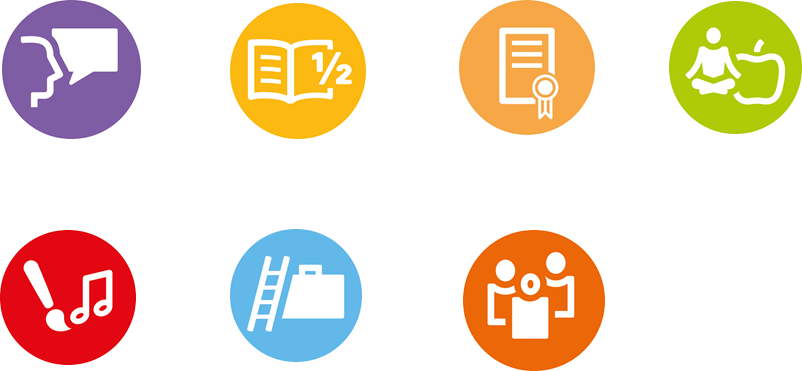 Landesverband  Rheinland-Pfalz
Die Volkshochschulen in Rheinland-Pfalz
6
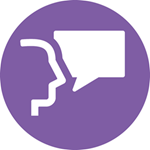 SprachenDaten – Zahlen – Fakten (2022)
7.746      Kurse

407.614  Unterrichtsstunden

76.858    Teilnehmer*innen
Landesverband  Rheinland-Pfalz
Die Volkshochschulen in Rheinland-Pfalz
7
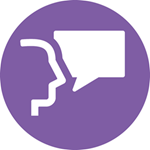 Fremdsprachliche Qualifizierung an Volkshochschulen trägt bei…
zur Erweiterung der persönlichen Kommunikationsfähigkeit. 
zur Verbesserung der beruflichen Chancen auf dem globalen Arbeitsmarkt.
zur interkulturellen Verständigung.
zur Förderung des europäischen Integrationsprozesses.
Landesverband  Rheinland-Pfalz
Die Volkshochschulen in Rheinland-Pfalz
8
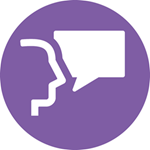 Lehr- und Lernziele
Erweiterung der persönlichen Kommunikationsfähigkeit.
Berücksichtigung der gesellschaftlichen und beruflichen Situation der Teilnehmenden.
Analyse des kulturellen Hintergrundes der Sprache.
Sensibilisierung für angemessene, verständnisfördernde Kommunikation.
Landesverband  Rheinland-Pfalz
Die Volkshochschulen in Rheinland-Pfalz
9
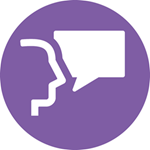 Unterrichtsmethoden & Kurssystem
Orientierung am Gemeinsamen Europäischen Referenzrahmen für Sprachen (GER).
International anerkannte Sprachprüfungen und Sprachzertifikate.
Modularer Kursaufbau.
Unterschiedliche Einstiegs- und Wahlmöglichkeiten.
Methodenvielfalt.
Landesverband  Rheinland-Pfalz
Die Volkshochschulen in Rheinland-Pfalz
10
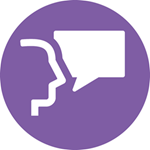 Integration
Gemäß dem Bundesamt für Migration und Flüchtlinge sind die Volkshochschulen seit           1. September 2008 staatlich anerkannte Prüfstellen zur Abnahme des Einbürgerungstests.
In Rheinland-Pfalz sind 42 Prüfstellen an  Volkshochschulen eingerichtet.
Die Volkshochschulen ermöglichen die Beratung und    Anmeldung zum Einbürgerungstest.
Landesverband  Rheinland-Pfalz
Die Volkshochschulen in Rheinland-Pfalz
11
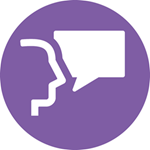 Integration
Volkshochschulen sind kommunale Dienstleister im Integrationsbereich.
27 Volkshochschulen in RLP sind als Integrationskursträger des Bundesamts für Migration und Flüchtlinge (BAMF) zugelassen. 
17 Volkshochschulen in RLP sind als Berufssprachkursträger des Bundesamtes für Migration und Flüchtlinge (BAMF) zugelassen.
Die Integrationskurse an Volkshochschulen … 
…orientieren sich an den Interessen, Fähigkeiten und Zielen der Teilnehmenden.
…sind abgestimmt auf die regionalen Gegebenheiten.
Landesverband  Rheinland-Pfalz
Die Volkshochschulen in Rheinland-Pfalz
12
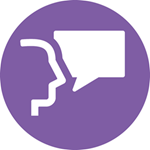 Integrationsarbeitan Volkshochschulen
Vermittlung von Sprachkenntnissen und interkultureller Kompetenz.
Vermittlung von Kenntnissen gesellschaftlicher Strukturen und kultureller Gegebenheiten.
Berufliche Qualifizierungsangebote.
Differenzierte, alltagsnahe Kursangebote.
Berücksichtigung der unterschiedlichen Voraussetzungen der Teilnehmenden.
Lernen in kleinen, multinationalen Gruppen.
Landesverband  Rheinland-Pfalz
Die Volkshochschulen in Rheinland-Pfalz
13
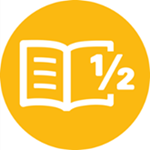 GrundbildungDaten – Zahlen – Fakten (2022)
244         Kurse

13.655    Unterrichtsstunden

2.321      Teilnehmer*innen 

29           beteiligte Volkshochschulen in Rheinland-Pfalz

Förderung des Kursangebotes aus Landesmitteln und Mitteln des Europäischen Sozialfonds (ESF).
Landesverband  Rheinland-Pfalz
Die Volkshochschulen in Rheinland-Pfalz
14
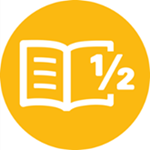 Grundbildung
Erweiterung der Lese- und Schreib- und Grundbildungskompetenz der Teilnehmenden – seit nunmehr 30 Jahren.
Seit 2011 Koordinierung durch landesweite regionale Alphabetisierungs- und Grundbildungsnetzwerke innerhalb der Projekte AlphaNetz (bis 2013) und GrubiNetz (seit 2014). 
Ziele von GrubiNetz:
	Aufbau flächendeckender Kompetenznetzwerke Grundbildung und Alphabetisierung in 	Rheinland-Pfalz.
	Sensibilisierung regionaler Akteure, die mit den Zielgruppen in Kontakt kommen.
	Enttabuisierung durch Öffentlichkeitsaktionen und Vernetzung der Lernenden.
Landesverband  Rheinland-Pfalz
Die Volkshochschulen in Rheinland-Pfalz
15
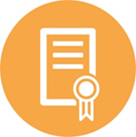 Schulabschlusskurse
Immer noch verlässt eine ständig steigende Zahl von Schulabgänger*innen das Schulsystem ohne qualifizierten Abschluss.
Kurse zum Nachholen von Schulabschlüssen an Volkshochschulen eröffnen persönliche und berufliche Chancen und tragen zur Chancengleichheit bei.
Volkshochschulen in Rheinland-Pfalz bieten jährlich rund 100 Kurse zum Nachholen von Schulabschlusskursen an.
Landesverband  Rheinland-Pfalz
Die Volkshochschulen in Rheinland-Pfalz
16
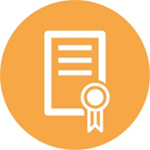 Schulabschlusskursean Volkshochschulen
berücksichtigen die individuellen Bildungsbiographien.
beachten die besonderen Lerngewohnheiten oder Interessen der Teilnehmer*innen.
verwirklichen das Recht auf Bildung für alle.
Landesverband  Rheinland-Pfalz
Die Volkshochschulen in Rheinland-Pfalz
17
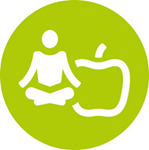 GesundheitsbildungDaten – Zahlen – Fakten (2022)
7.009      Kurse

93.842    Unterrichtsstunden

70.538    Teilnehmer*innen
Landesverband  Rheinland-Pfalz
Die Volkshochschulen in Rheinland-Pfalz
18
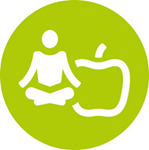 GesundheitsbildungVolkshochschulen…
sind der bundesweit größte Anbieter in der Gesundheitsbildung.
kooperieren als Teil der kommunalen Gesundheitsförderung mit Gesundheitsakteur*innen auf Bundes- und Landesebene:
	Ministerien, Kommunen und Kreisen
	Einrichtungen des öffentlichen Gesundheitsdienstes
	Sozialversicherungsträgern 
	Initiativen, Selbsthilfegruppen, Vereinen
	Betrieben
	Bildungs- und Erziehungseinrichtungen
Landesverband  Rheinland-Pfalz
Die Volkshochschulen in Rheinland-Pfalz
19
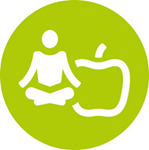 Gesundheitsbildungan Volkshochschulen…
stärkt das Vertrauen in die eigene Handlungskompetenz.
orientiert sich an gesundheitsfördernde Faktoren (Ressourcen).
verbindet körperliche, psychische, soziale und ökologische Faktoren.
orientiert sich an der Nachfrage und gesellschaftlichen Entwicklungen.
→ Gesundheitsbildung stärkt die Eigenkompetenz.
Landesverband  Rheinland-Pfalz
Die Volkshochschulen in Rheinland-Pfalz
20
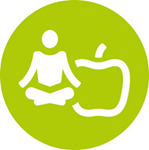 GesundheitsbildungUmfangreiche Angebote in den Bereichen
Bewegung und Fitness
Entspannung und Körpererfahrung
Ernährung, Essen und Trinken
Körper und Gesundheit
Erkrankungen und Heilmethoden
Landesverband  Rheinland-Pfalz
Die Volkshochschulen in Rheinland-Pfalz
21
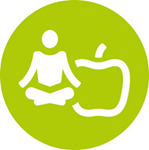 GesundheitsbildungEin breites Spektrum an gesundheitsfördernden Angeboten…
zur Stärkung der Gesundheitskompetenz in Kooperation mit den Krankenkassen. 
zum Aufbau gesundheitlicher Chancengleichheit.
in den Lebenswelten der Bürgerinnen und Bürger.
im Rahmen der betrieblichen Gesundheitsförderung. 
für Lehrkräfte und Erzieher*innen in der Gesundheitsförderung.
Landesverband  Rheinland-Pfalz
Die Volkshochschulen in Rheinland-Pfalz
22
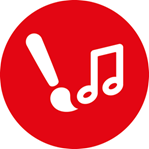 Kulturelle BildungDaten – Zahlen – Fakten (2022)
2.715     Kurse

45.714   Unterrichtsstunden

22.080   Teilnehmer*innen
Landesverband  Rheinland-Pfalz
Die Volkshochschulen in Rheinland-Pfalz
23
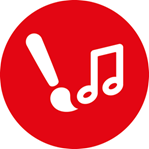 Kulturelle BildungVolkshochschulen…
fördern die Kommunikation über Kultur.
schaffen Freiräume für Kreativität.
fordern zur Reflexion heraus.
sind Partner des Kultursommers Rheinland-Pfalz.

→ Kultur ist ein wichtiger Standortfaktor.
Landesverband  Rheinland-Pfalz
Die Volkshochschulen in Rheinland-Pfalz
24
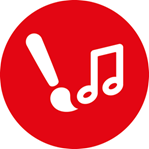 Kulturelle Bildungan Volkshochschulen…
fördert die gestalterischen Fähigkeiten. 
sensibilisiert für die unterschiedlichen Formen künstlerischen Ausdrucks.
erweitert die kulturellen und kommunikativen Kompetenzen. 
sensibilisiert für soziokulturelle und interkulturelle Lebenszusammenhänge.
Landesverband  Rheinland-Pfalz
Die Volkshochschulen in Rheinland-Pfalz
25
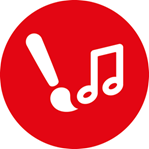 Kulturelle BildungVolkshochschulen bieten Angebote für
Bildende Kunst
Darstellende Kunst
Kunst- und Kulturgeschichte
Musik
Textiles Gestalten
Literatur
Medien
Landesverband  Rheinland-Pfalz
Die Volkshochschulen in Rheinland-Pfalz
26
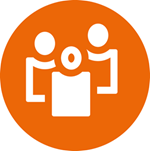 Politik – Gesellschaft - UmweltDaten – Zahlen – Fakten (2022)
1.133       Kurse

20.610     Unterrichtsstunden

15.465     Teilnehmer*innen
Landesverband  Rheinland-Pfalz
Die Volkshochschulen in Rheinland-Pfalz
27
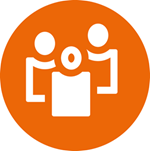 Politik – Gesellschaft - UmweltPolitische Bildung an Volkshochschulen…
ist politisch und konfessionell unabhängig und neutral.
vermittelt qualifiziertes und qualifizierendes Orientierungswissen.
ermutigt  und befähigt Bürgerinnen und Bürger, kritisch und loyal an der Gestaltung unserer Gesellschaft mitzuwirken.
Landesverband  Rheinland-Pfalz
Die Volkshochschulen in Rheinland-Pfalz
28
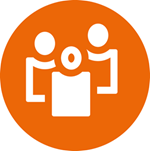 Politik – Gesellschaft - UmweltVolkshochschulen bieten Angebote in den Bereichen
Geschichte und Heimatkunde
Stadtgeschichte und Stadtentwicklung
aktuelle Tagespolitik
ökonomische Grundbildung
Philosophie und Religion
Recht und Verbraucherfragen
Bildung für nachhaltige Entwicklung (BNE)
Landesverband  Rheinland-Pfalz
Die Volkshochschulen in Rheinland-Pfalz
29
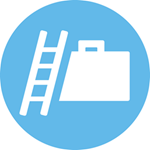 Arbeit und BerufDaten – Zahlen – Fakten (2022)
1.348      Kurse

29.725    Unterrichtsstunden

10.770    Teilnehmer*innen
Landesverband  Rheinland-Pfalz
Die Volkshochschulen in Rheinland-Pfalz
30
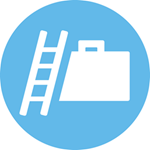 Arbeit und BerufVolkshochschulen verbessern Beschäftigungschancen…
mit Bildungsangeboten zur beruflichen Qualifizierung, mit berufsorientierten Fremdsprachen und grundlegenden Schlüsselqualifikationen.
mit arbeitsmarktnahen, modularisierten und abschlussbezogenen Angeboten.
und fördern damit die Wirtschaftskraft und die Standortqualität ihrer Region sowie den gesellschaftlichen Strukturwandel.
Landesverband  Rheinland-Pfalz
Die Volkshochschulen in Rheinland-Pfalz
31
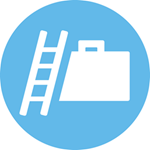 Arbeit und BerufDas Angebot der beruflichen Bildung umfasst
Informations- und Kommunikationstechniken
Kaufmännisches Wissen 
Vermittlung von persönlichen und sozialen Kompetenzen für Management, Wirtschaft und Verwaltung 
Fortbildungsangebote im Pflege-, Erziehungs- und Gesundheitsbereich 
Lehrgänge zur beruflichen Orientierung 
Berufsorientierte Fremdsprachen
Landesverband  Rheinland-Pfalz
Die Volkshochschulen in Rheinland-Pfalz
32
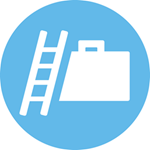 Arbeit und BerufXpert: Ein standardisiertes System der beruflichen Weiterbildung
Der Xpert Europäische Computerpass zertifiziert IT-Anwenderwissen im Office-Bereich.
Mit dem Xpert Digital Competence Pass können digitale Kompetenzen handlungsorientiert nachgewiesen werden. 
Der Xpert Business zertifiziert kaufmännisches und betriebswirtschaftliches Know–how.
Der Xpert Personal Business Skills ermöglicht individuelle Fortbildungsprofile zur Erlangung sozialer Kompetenzen.
Landesverband  Rheinland-Pfalz
Die Volkshochschulen in Rheinland-Pfalz
33
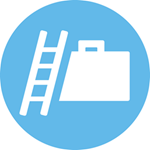 Zukunftschance Kinder: Bildung von Anfang an Volkshochschulen…
sind kompetente Fortbildungspartner des Landes im Programm „Kita!Plus“. 
bieten wohnortnahe, bedarfsgerechte Fortbildungen für Erzieher/innen und Tagespflege-personen.
tragen mit ihren Fortbildungsangeboten zur Qualitätssicherung in der Kindertagespflege bei.
Landesverband  Rheinland-Pfalz
Die Volkshochschulen in Rheinland-Pfalz
34
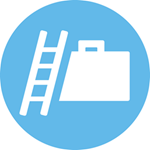 Zukunftschance Kinder: Bildung von Anfang an Qualifikation der Tagespflegepersonen durch…
wohnortnahe und kostengünstige Lehrgänge.
die Orientierung am Curriculum des Deutschen Jugendinstituts.
die Vermittlung von Kenntnissen in den Bereichen:
	Förderung von Kindern
	Kooperation mit Eltern 
	Arbeitsbedingungen der Tagespflegepersonen

→ Volkshochschulen leisten ihren Beitrag zu einem qualitätsvollen    Angebot an Kindertagespflegeplätzen.
Landesverband  Rheinland-Pfalz
Die Volkshochschulen in Rheinland-Pfalz
35
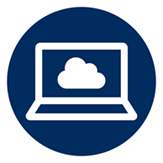 DigitalisierungVolkshochschulen …
fördern Medienkompetenz von Bürger*innen in Alltag und Beruf.
ermöglichen digitale Teilhabe. 
schulen den Umgang mit digitalen Tools.
bereiten auf die digitale Transformation in der Arbeitswelt vor.
verhelfen beim Erwerb einer selbstbestimmten, selbstverantwortlichen und kritischen Haltung gegenüber digitaler Medien und des Internets.
→ Volkshochschulen leisten einen wichtigen Beitrag zur Mitgestaltung des digitalen     Wandels unserer Gesellschaft.
Landesverband  Rheinland-Pfalz
Die Volkshochschulen in Rheinland-Pfalz
36
Frauenbildung Gender MainstreamingVolkshochschulen fördern die Chancengleichheit zwischen den Geschlechtern…
durch bedarfsgerechte Bildungsangebote für Frauen, die die Situation von Frauen in unserer Gesellschaft berücksichtigen.
durch zielgruppendifferenzierte Angebote für: Frauen in Erziehungszeit, berufstätige Frauen, arbeitslose Frauen, junge Mütter, alleinerziehende Frauen, Migrantinnen und ältere Frauen.
durch die Anerkennung von Gender Mainstreaming als Leitprinzip für die Erwachsenenbildung.
Landesverband  Rheinland-Pfalz
Die Volkshochschulen in Rheinland-Pfalz
37
Frauenbildung Gender MainstreamingSpezifisches Bildungsangebot für Frauen an Volkshochschulen
Orientierung und Qualifizierung für den beruflichen Wiedereinstieg 
Kommunikation und Rhetorik
Selbstverwirklichung und Selbstbehauptung
Managementtechniken, Bürotechniken, EDV 
Existenzgründung
Gesundheit
Qualifizierung für die Mitarbeit in kommunalen Gremien
Landesverband  Rheinland-Pfalz
Die Volkshochschulen in Rheinland-Pfalz
38
Kontakt
Verband der Volkshochschulen von Rheinland-Pfalz e.V.Hintere Bleich 3855116 Mainz

Tel.: 06131 28889-0Fax: 06131 28889-30E-Mail: geschaeftsstelle@vhs-rlp.de

www.vhs-rlp.de
Landesverband  Rheinland-Pfalz
Die Volkshochschulen in Rheinland-Pfalz
39